Лингвоэкспертология как компонент лингвистического и профессионального образования в высшей школе
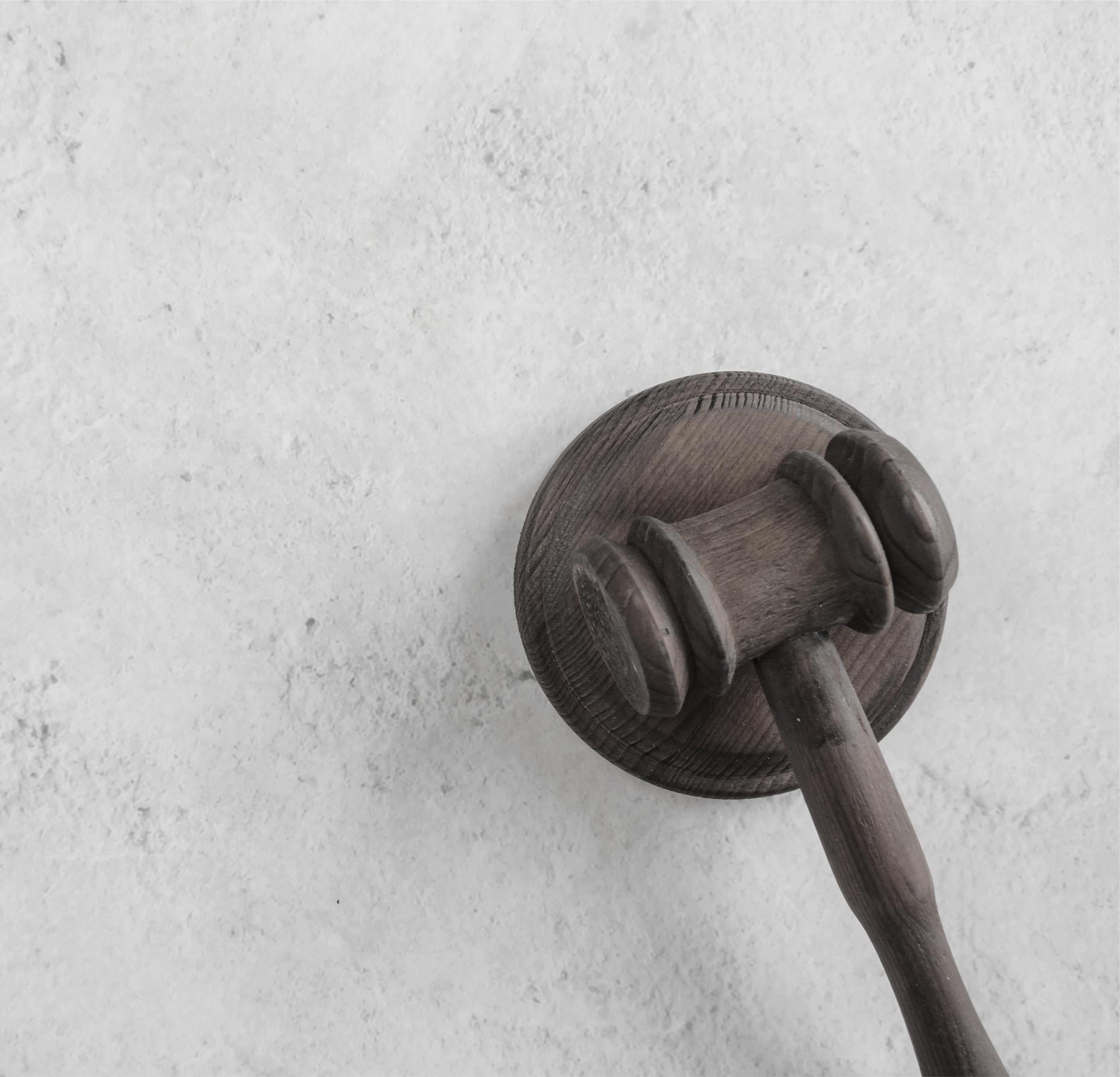 к.ф.н., доцент МПГУ
Горбачева Е.Н.
Сферы интересов
юридической лингвистики
законодательная техника
история законодательного языка
судебное речеведение
лингвистическая политика в мультикультурных государствах
письменный и устный юридический перевод
лингвокриминалистика
лингвистическая экспертиза текста
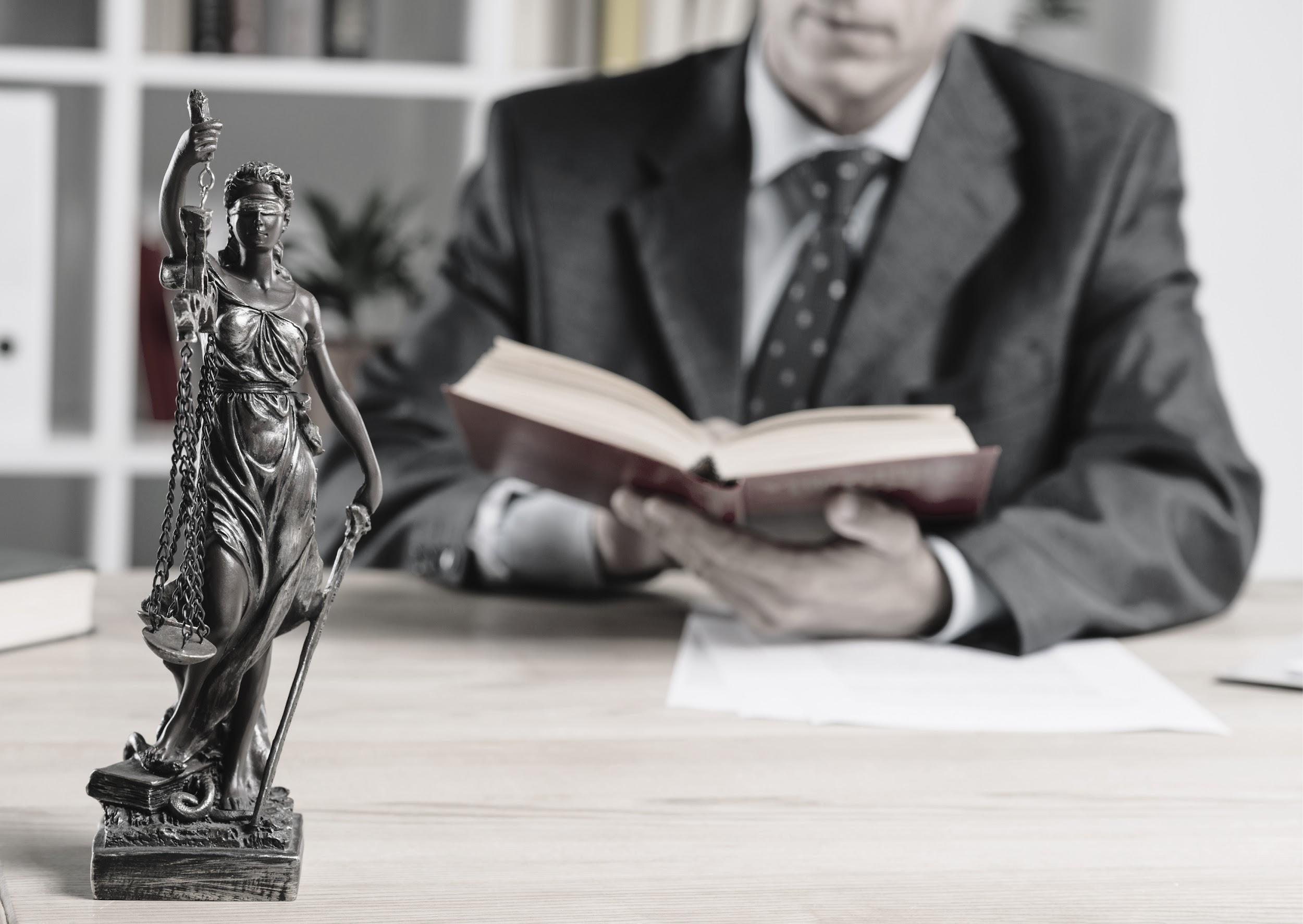 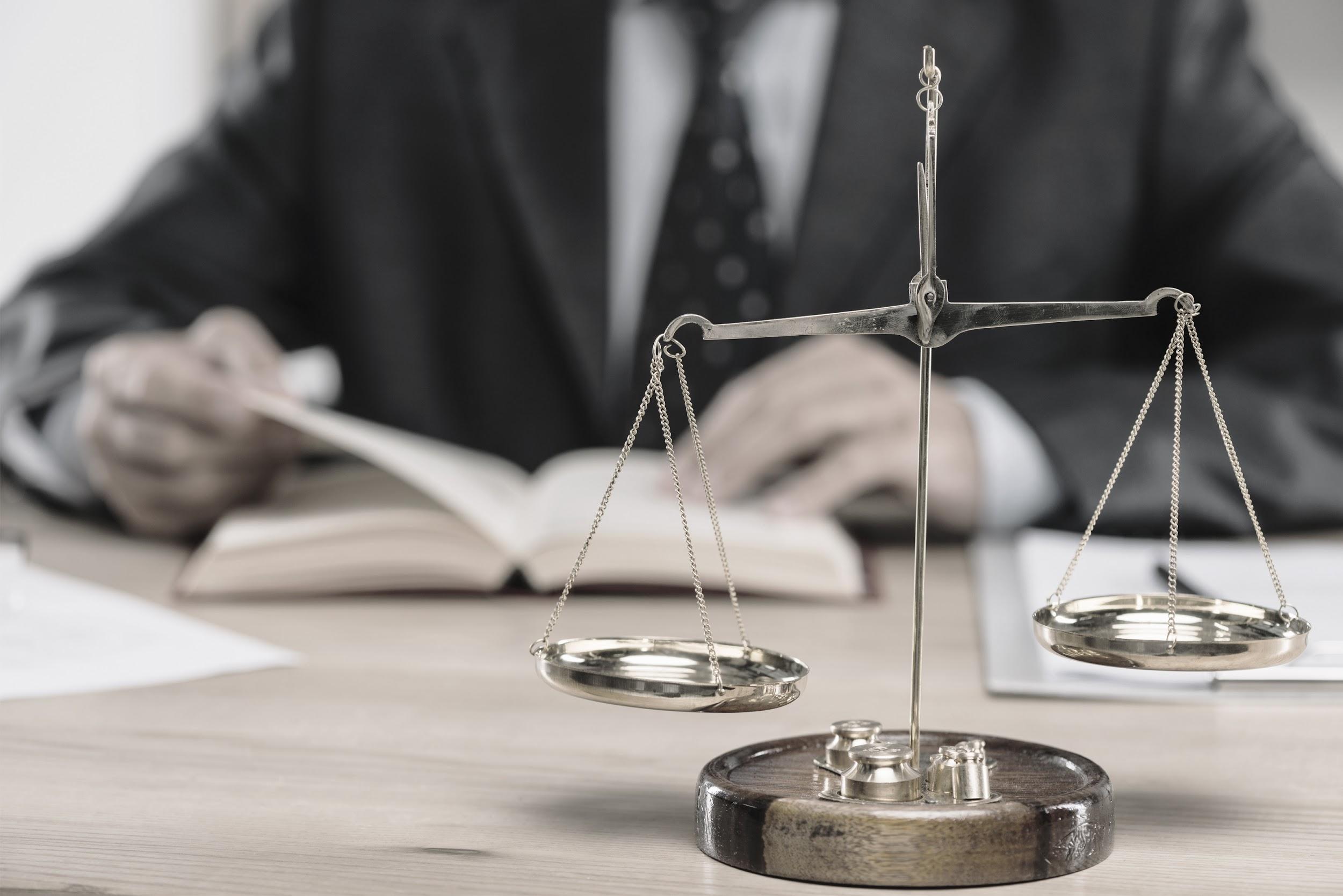 Терминология
Теория лингвистической экспертизы текста (А.Н. Баранов)

Судебная лингвистическая экспертиза (К.И. Бринев)

Судебно-лингвитистическая экспертиза (М.А. Грачев)
БАЗОВЫЕ ЧАСТИ1. Блок теоретических дисциплин2. Практическая и проектная деятельность3. Научно-исследовательская работа
Задачи лингвоэкспертологии
экспертная оценка спорного текста
описание речевого поведения автора спорного текста
установление семантических характеристик спорного текста
описание языковых особенностей спорных товарных знаков
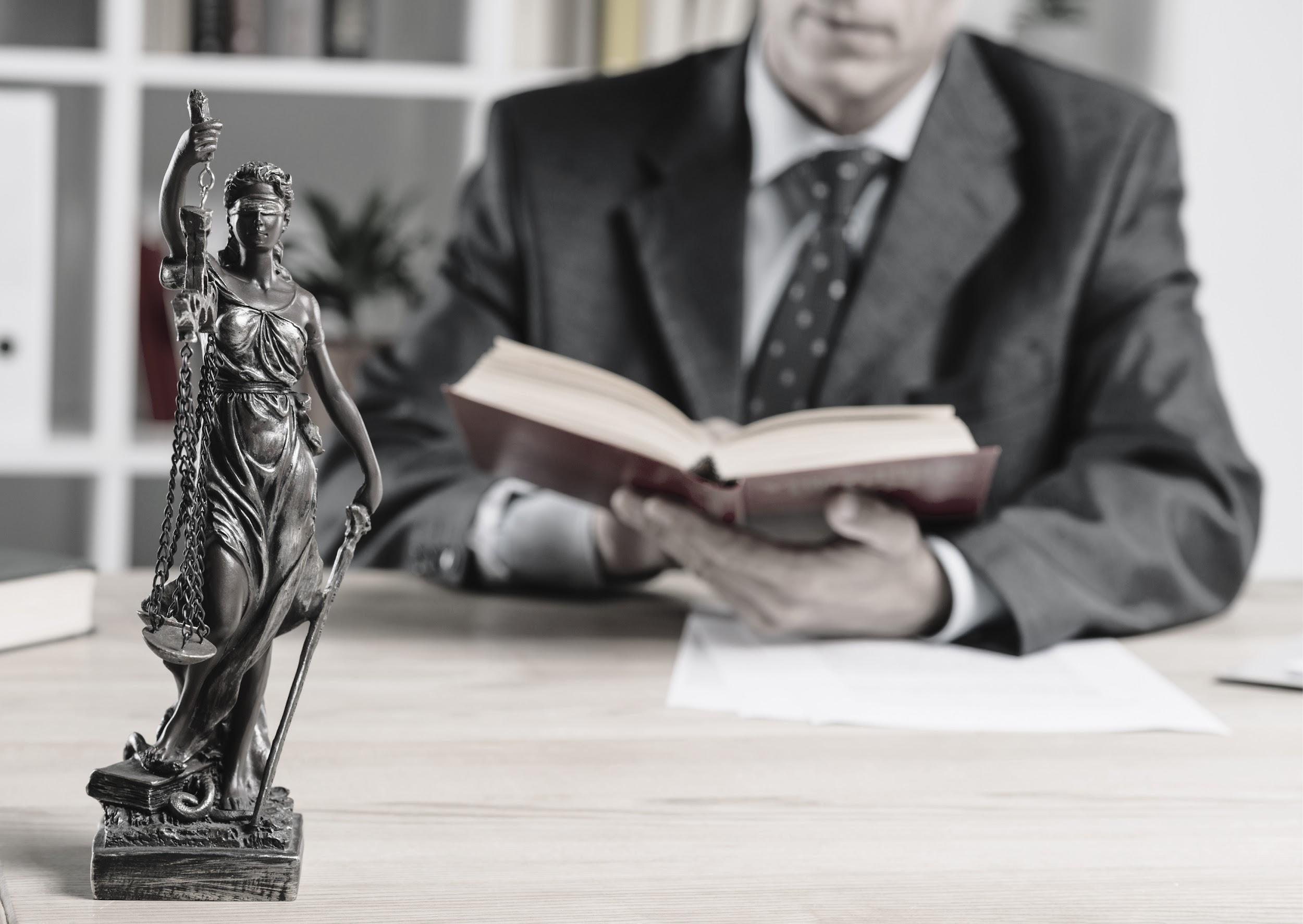 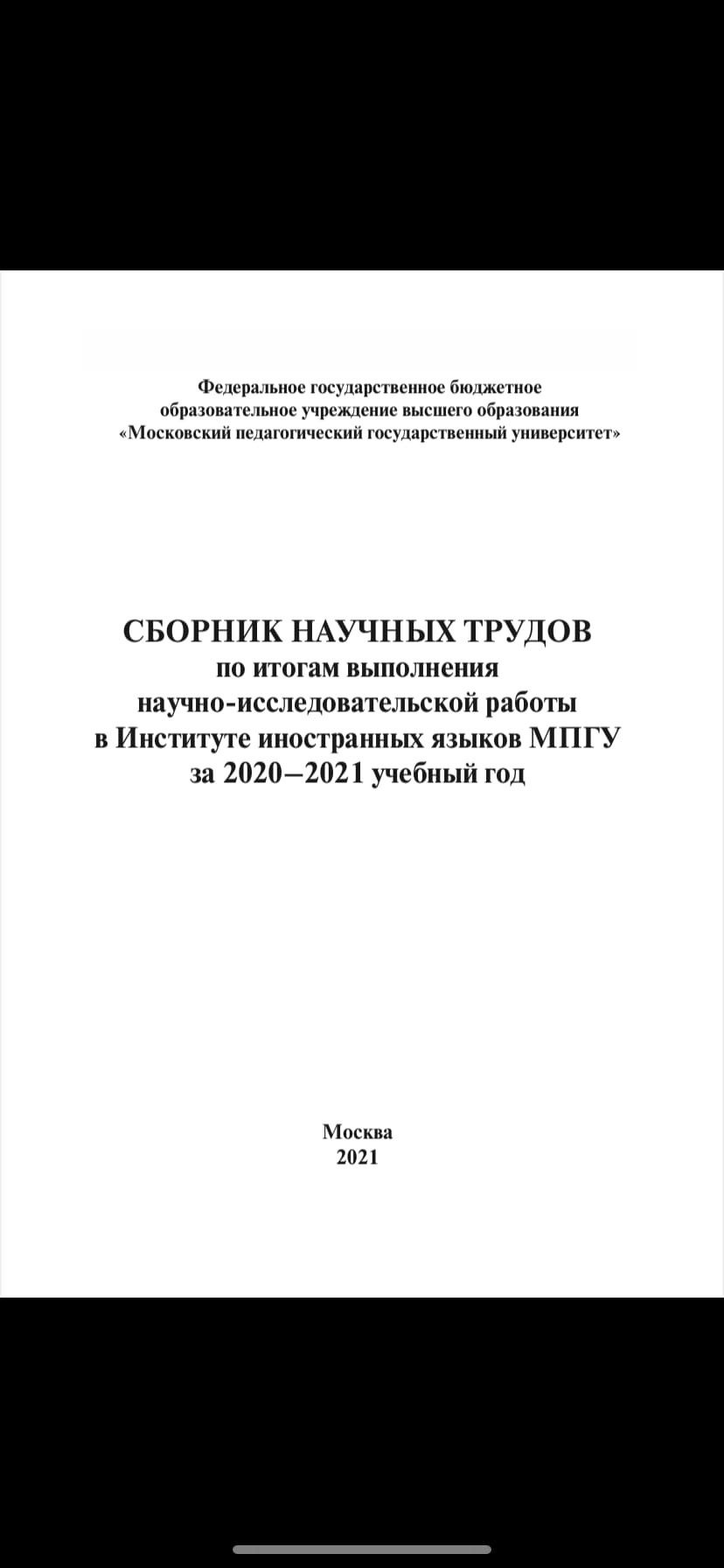 Научно-исследовательская деятельность
Д.В. Калмыкова

Выявление семантических и прагматических характеристик вербального экстремизма
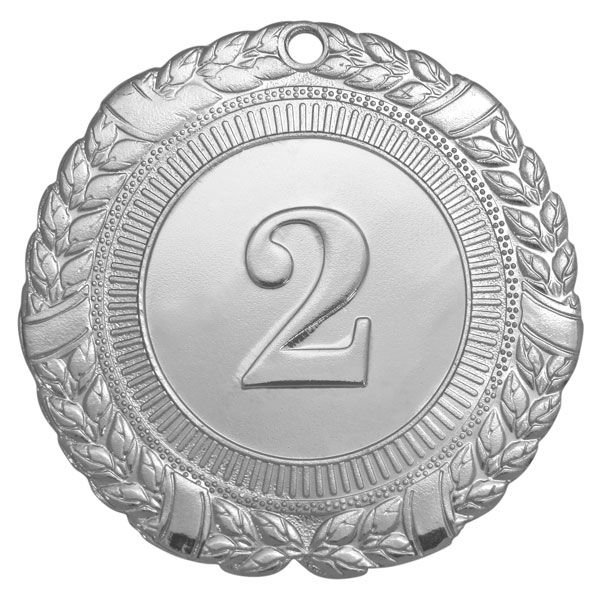 Научно-исследовательская деятельность
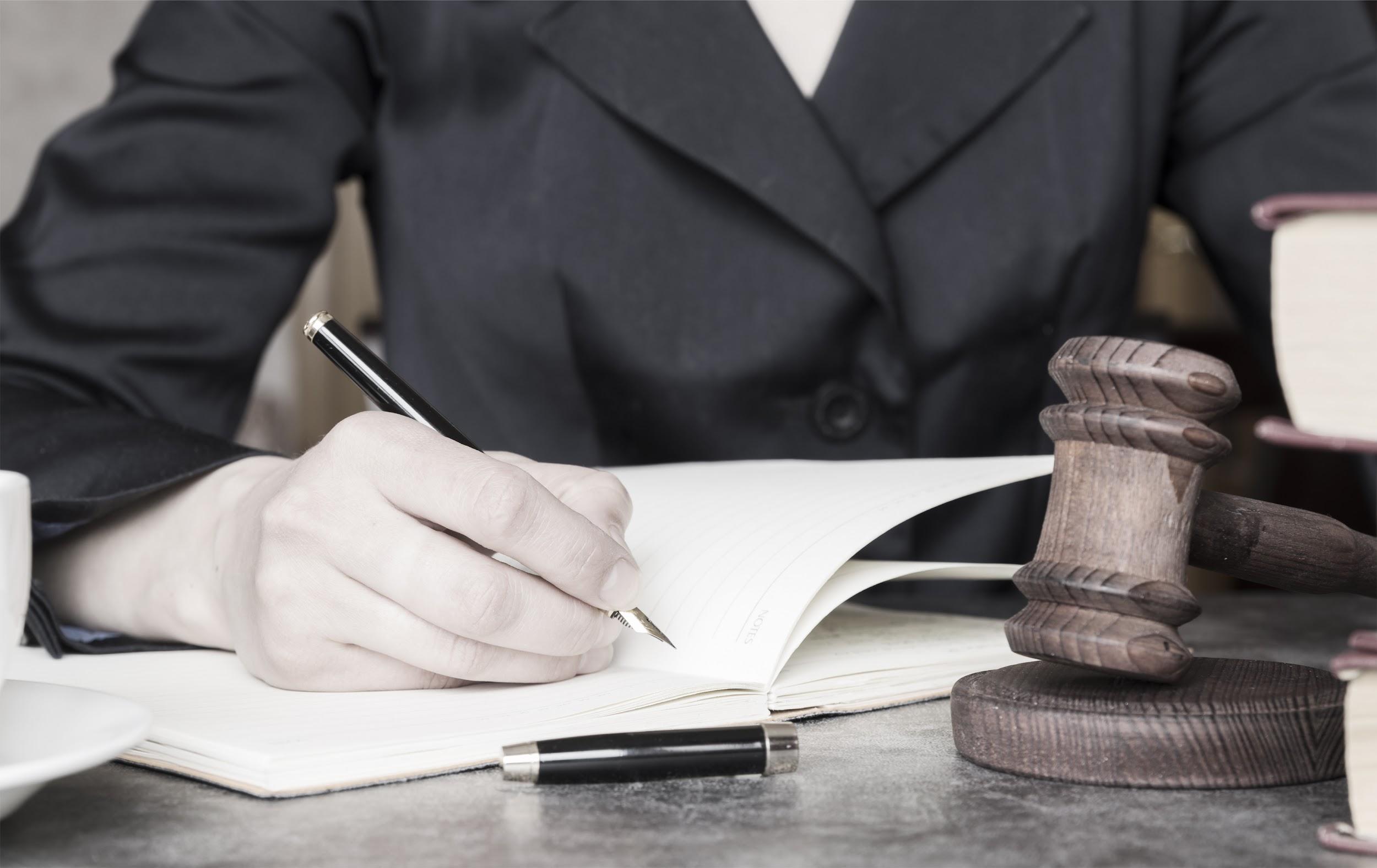 Образ врага в аспекте лингвистической экспертологии
Проблема лингвистического экстремизма в современном обществе
Специфика употребления никонимов в английском политическом дискурсе
Гендерно-маркированые лингвистические формы чести и достоинтства лица в современном английском языке
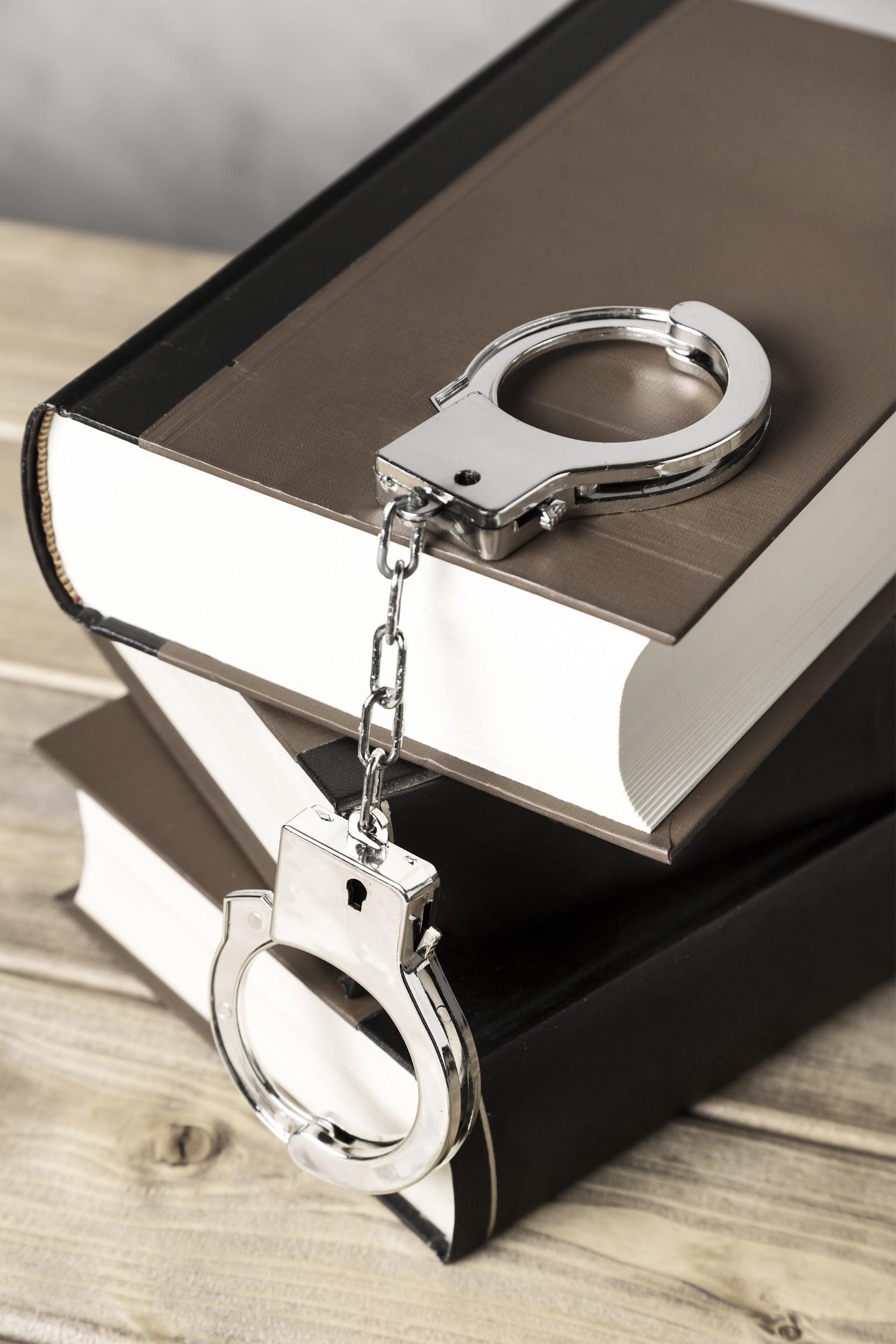 Консультационная деятельность
Методы исследования

легальное толкование
словарное толкование
субституция
семантическое преобразование
Реферирование
контент-анализ
Школы юридической лингвистики России
Московская школа лингвокриминалистики

Сибирская школа юрислингвистики

Нижегородская школа юрислингвистики
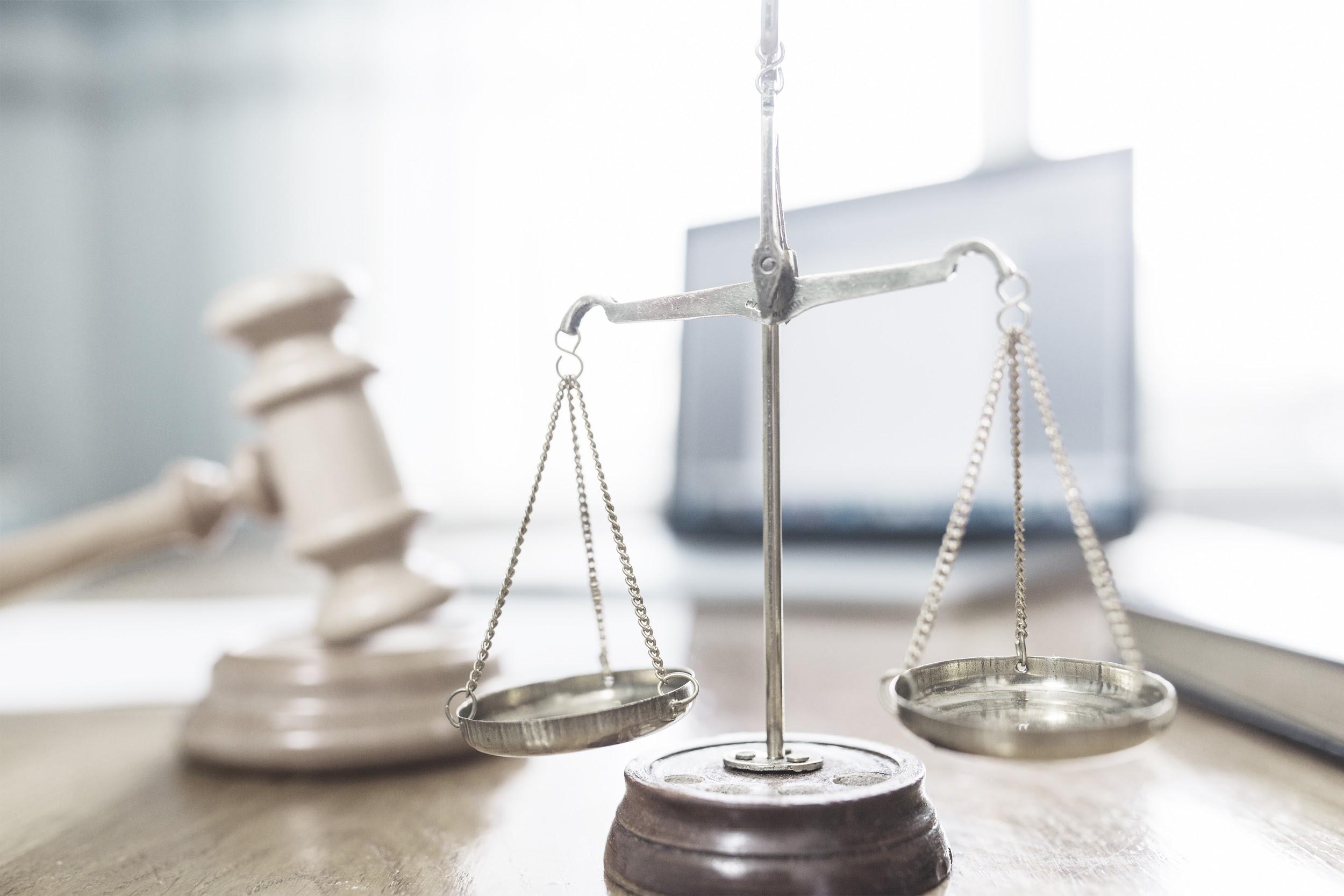 Список литературы
Баранов, А. Н. Лингвистическая экспертиза текста: монография / А. Н. Баранов –   М.: Флинта, Наука, 2018. –   591с.
Бринев, К. И. Судебная лингвистическая экспертиза: монография / К. И. Бринев – М.: Флинта, Наука, 2017. – 297 с.
Вежбицка, А. Язык. Культура. Познание: монография / А. Вежбицкая; перевод с английского, ответственный редактор М. А. Кронгауз, вступительная статья Е. В. Падучевой — М.: Русские словари, 1996 – 412 с.
Сергеева, Ю.М. Конвергенция профессионального и лингвистического образования в высшей школе (на примере образовательной программы «Профессиональная коммуникация в кросскультурной среде») / Ю.М. Сергеева // Преподаватель XXI век. – 2019. – № 3-1. – С. 103-112.
Спасибо
за внимание!